Differential feedback for compressed beamforming in OFDM mode
Date: 2018-03-06
Authors:
Slide 1
LG
Introduction(1/2)
Slide 2
LG
Introduction(2/2)
Slide 3
LG
Observation Points(1/2)
There exist 11ay CR channels that have relatively lower frequency selectivity as can be seen below







For this reason, we investigate quantized phi and psi
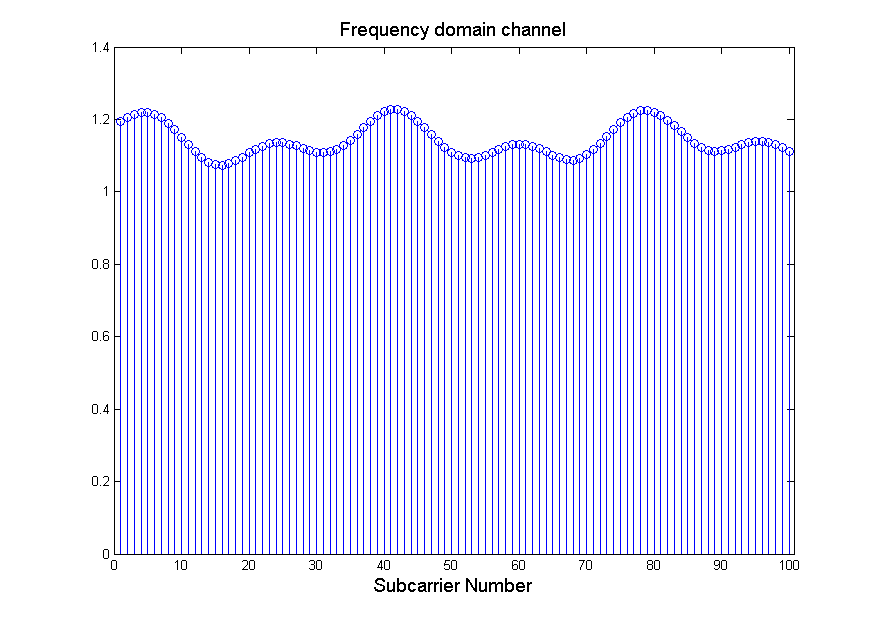 Slide 4
LG
Observation Points(2/2)
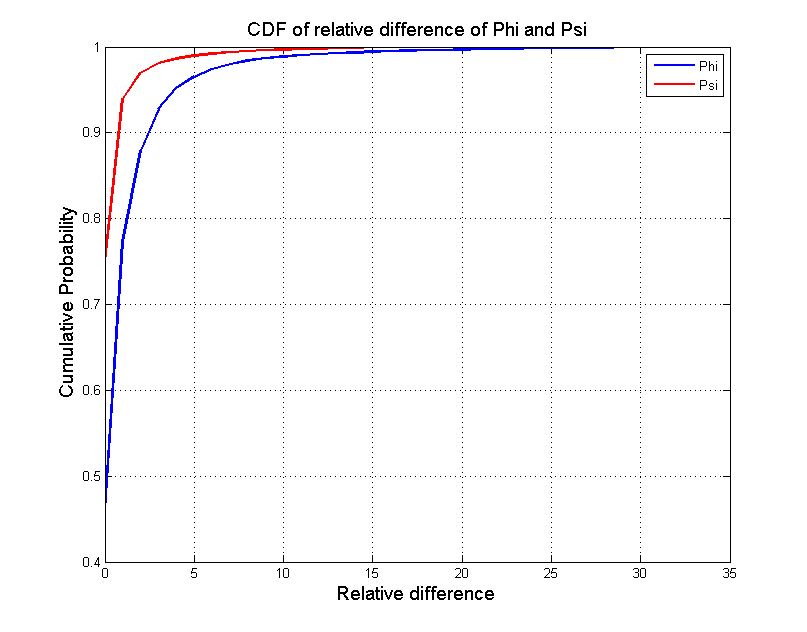 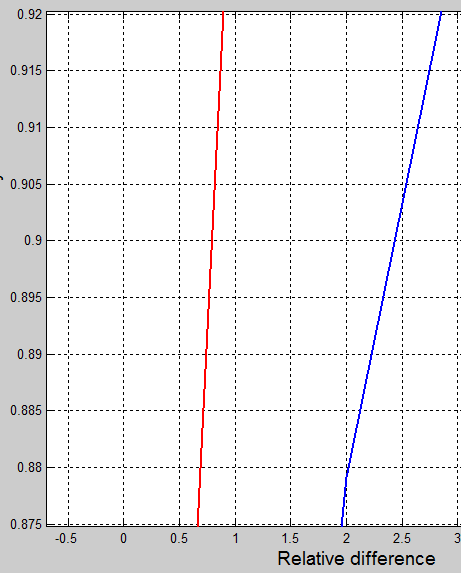 1,000,000 channels are used
Slide 5
LG
Proposed Method: Differential Feedback(1/2)
Slide 6
LG
Proposed Method: Differential Feedback(2/2)
Slide 7
LG
Overhead reduction
Example 







We can reduce  50% using differential feedback
Moreover, proposed method is more efficient in relatively lower frequency selectivity channel
Slide 8
LG
Performance analysis
In relatively lower frequency selectivity channel, proposed method does not have any performance degradation

However, in relatively higher frequency selectivity channel, differential feedback may not be proper

So, we define 1 bit to indicate whether full feedback or differential feedback in MIMO Feedback Control Field
Receiver can make a decision to apply or not based on channel measurement results
Slide 9
LG
Conclusion
We investigate the characteristic of 11ay channel

In relatively lower frequency selectivity channel, we don’t need to feedback using full bits

We propose optional use of differential feedback for compressed beamforming in relatively lower frequency selectivity channel

In our proposed method, we can assign less bits with 50% overhead reduction.
Slide 10
LG
Straw Poll #1
Do you agree to
include the proposed differential feedback method for compressed beamforming in OFDM mode?
Slide 11
LG
References
[1] 11-18-0382-00-00ay-Tone grouping size for hybrid beamforming feedback in OFDM mode
Slide 12
LG